Топ 10 Найшвидших тварини   планети
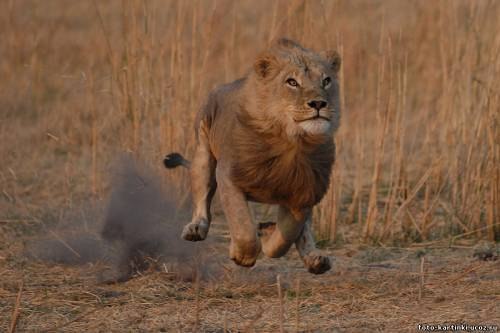 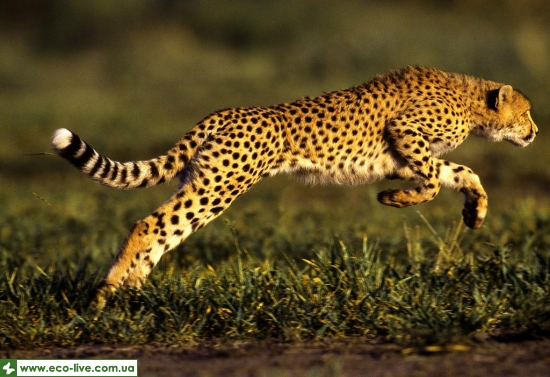 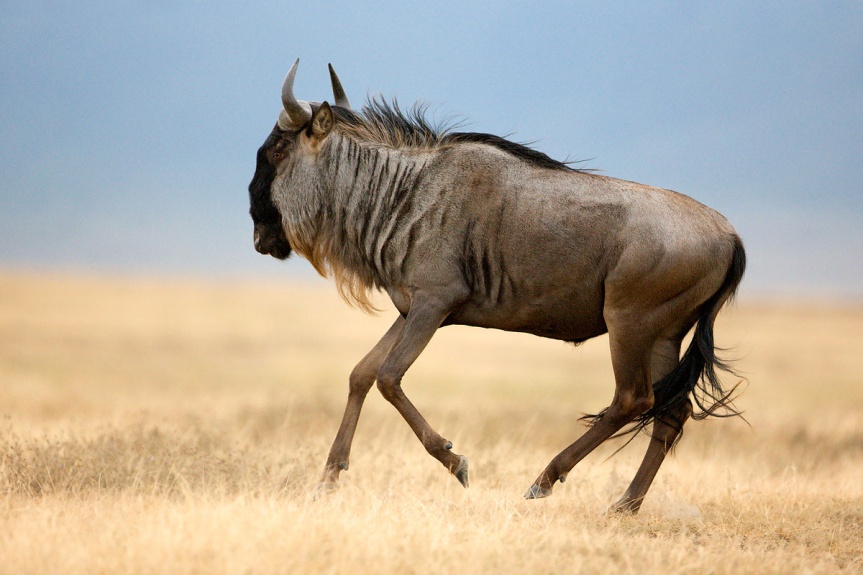 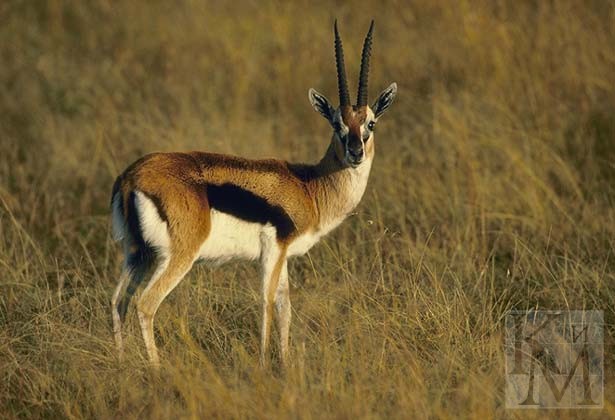 10
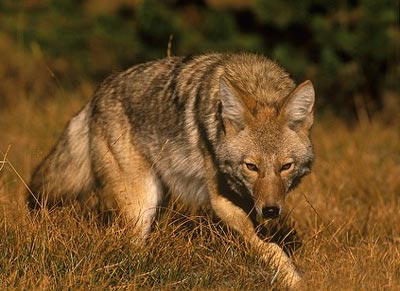 Койот
Розпочинає наш рейтинг койот, який здатен розвивати швидкість до 69 км/год.
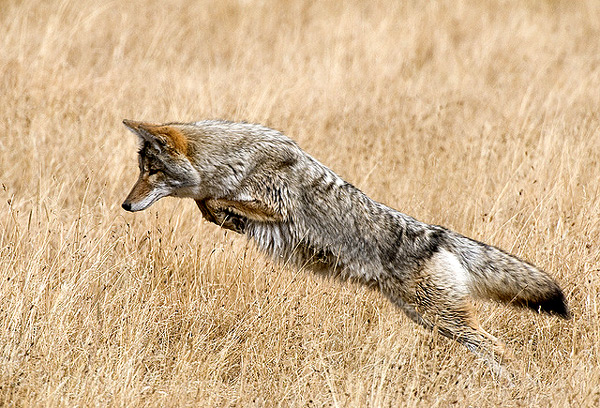 Дев'яте місце рейтингу посідає ГІЄНОПОДІБНА СОБАКА. Вона може розвивати швидкість близько 72 км/год.
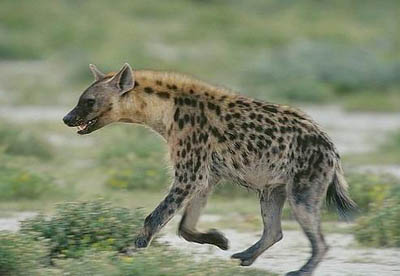 9
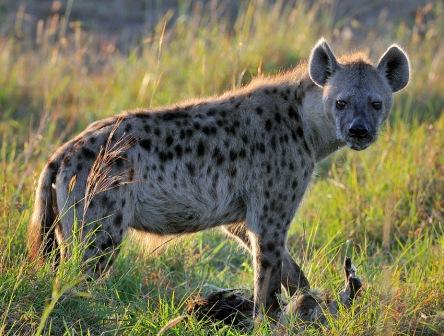 Вапіті
8
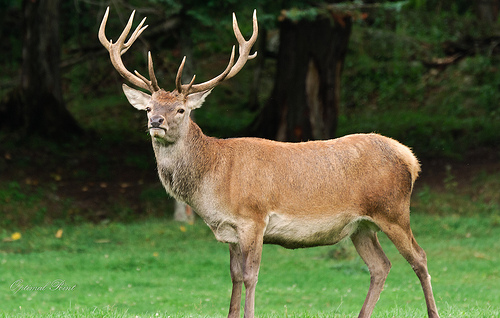 Наступний учасник нашого хіт-параду  являється мешканець Північної Америки ВАПІТІ - різновид класу Благородного Оленя. Максимальна швидкість його бігу складає 72 км/год.
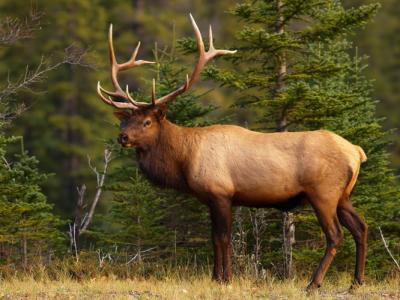 7
Найшвидший кінь на планеті - Американський верховий кінь або Канадський кінь. Серед своїх побратимів цей кінь найпотужніший, він може розвити швидкість в 76 км/год.
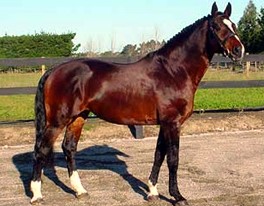 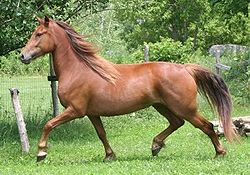 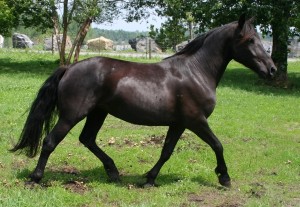 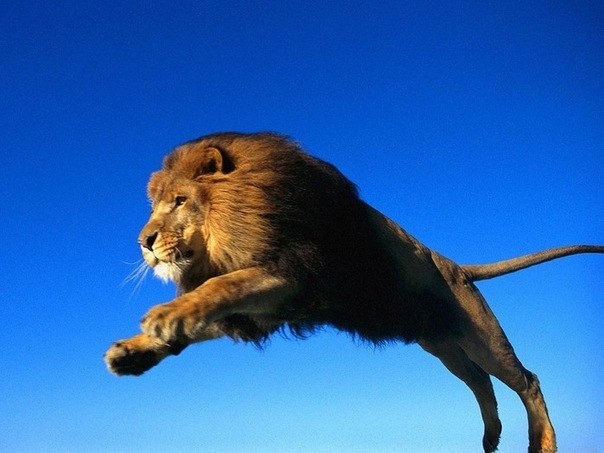 Між іншим, ЛЕВ здатний тікати від свого ворога із швидкістю 80 км/год, але не може довго підтримувати її.
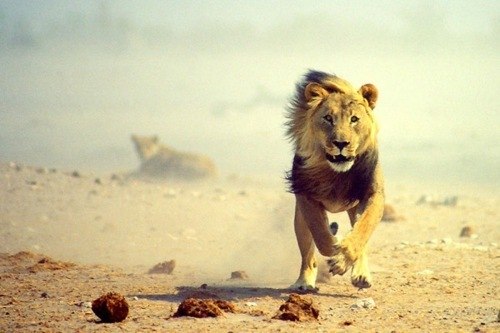 6
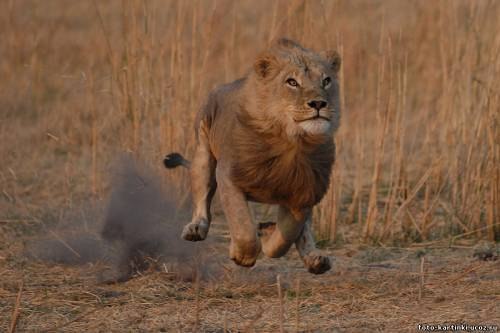 5
Газель Томпсона
Не менш швидкою є ГАЗЕЛЬ ТОМПСОНА. Ця граціозна тварина здатна досягти 80 км/год.
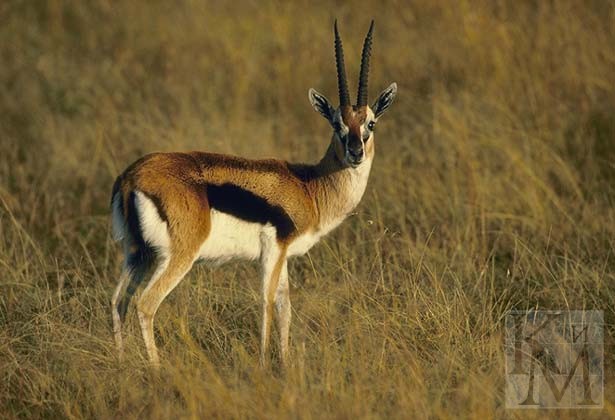 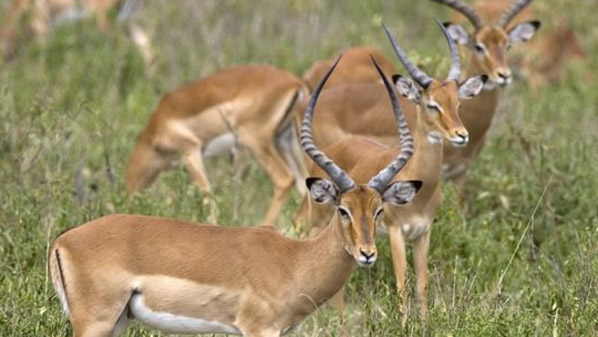 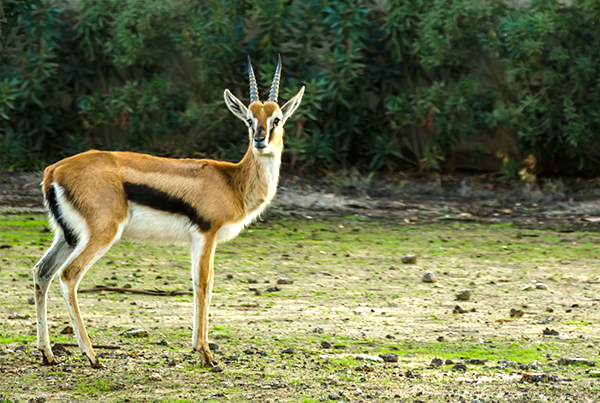 Антилопа  ГНУ
Антилопа Гну теж не поступається ні леву, ні газель, але вченими досліджено, що в цих тварин краще працює рухова система, а отже вони краще і довше зберігають набуту швидкість – 80 км/год.
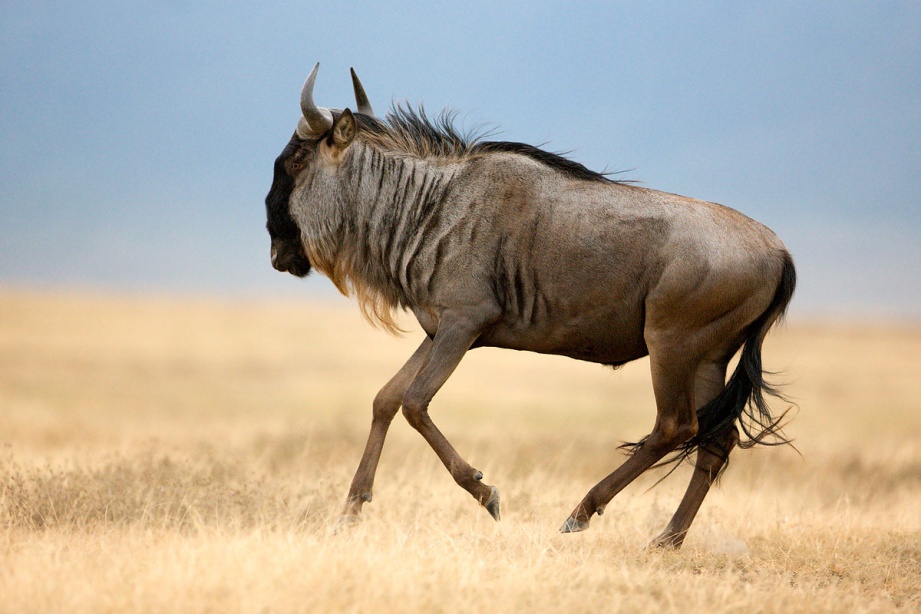 4
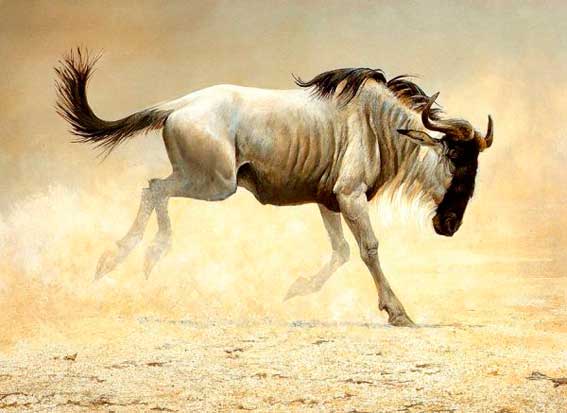 3
Найшвидша наземна тварина Західної півкулі яка розганяється до 98 км/год -ВИЛОРІГ. Також володіє надзвичайно добре розвиненим зором, слухом і нюхом. Щойно одна з тварин помічає що-небудь підозріле, вона негайно ж попереджає про небезпеку все стадо.
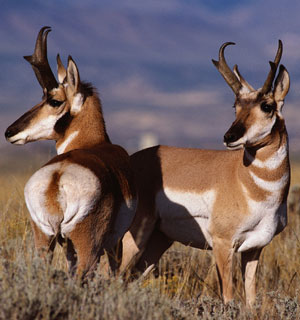 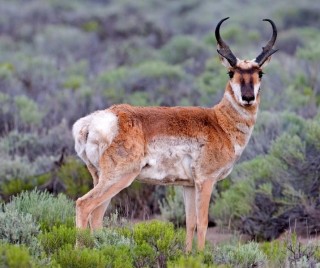 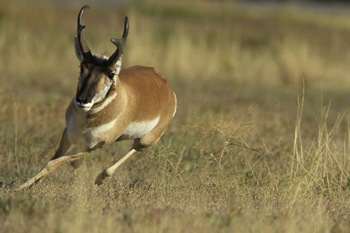 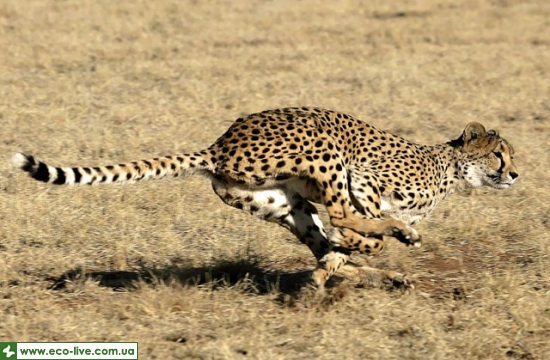 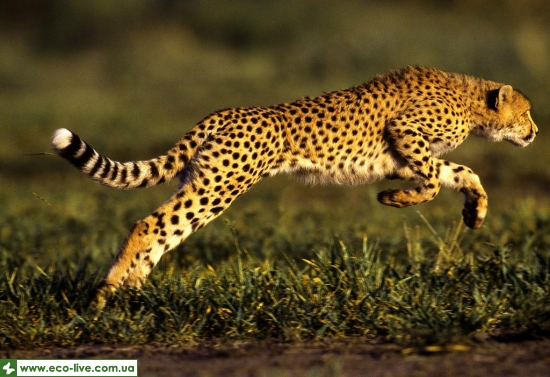 2
Почесне друге місце серед усіх тварин і перше місце серед чотириногих  посідає ГЕПАРД – різновид леопарда.  Ця “кицька ”  наздоганяючи жертву здатна розігнатися до 112 км/год всього лише за 3 секунди. Чому вони найшвидші? Гепарди при прискоренні збільшують частоту кроків. Таким чином вони фактично «перемикають передачі».
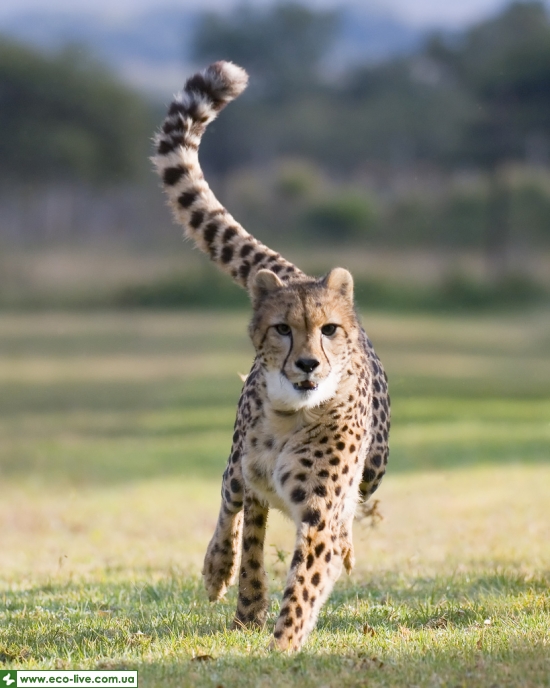 1
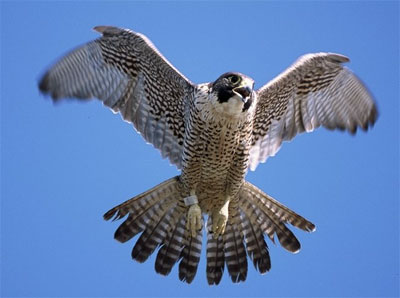 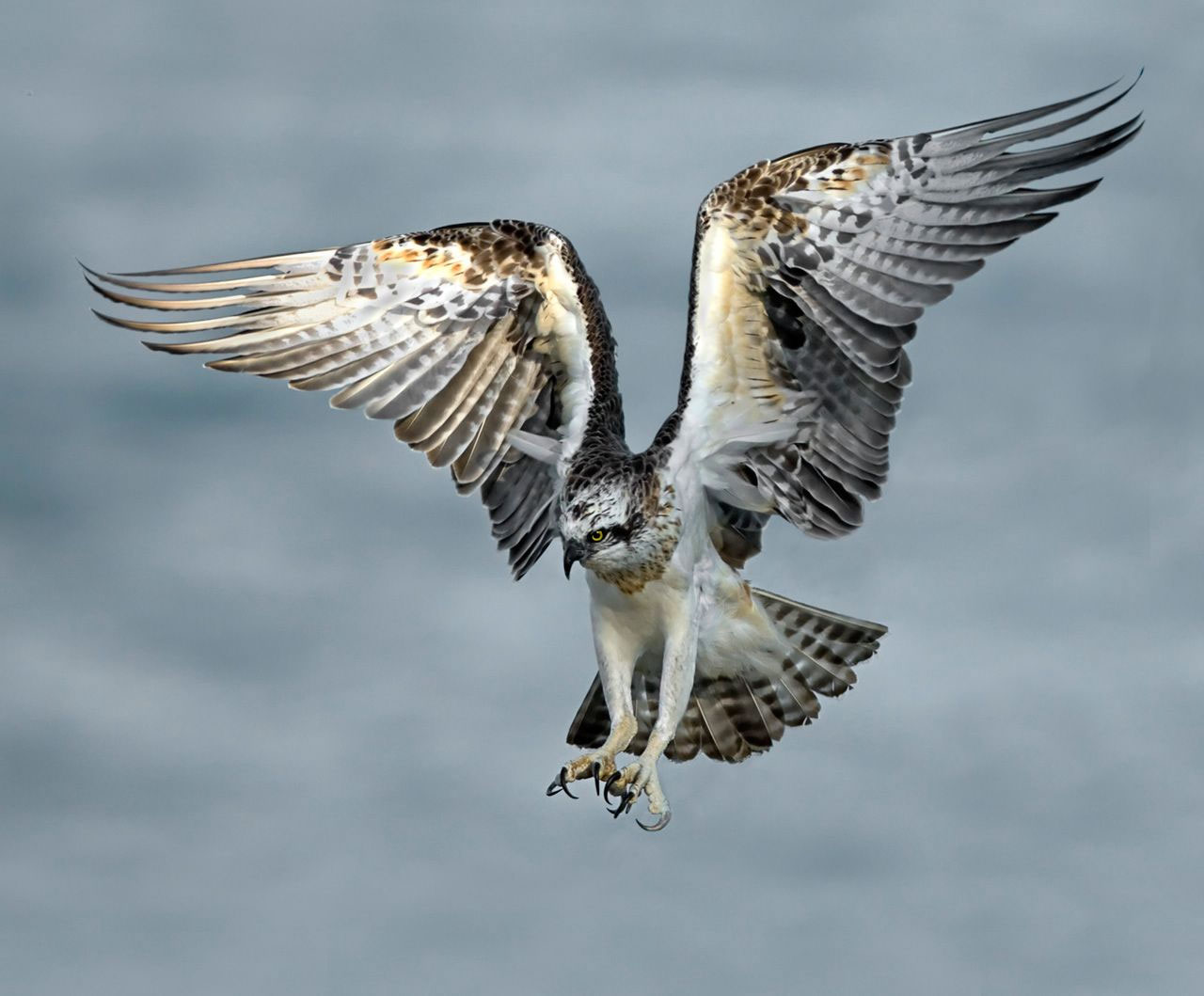 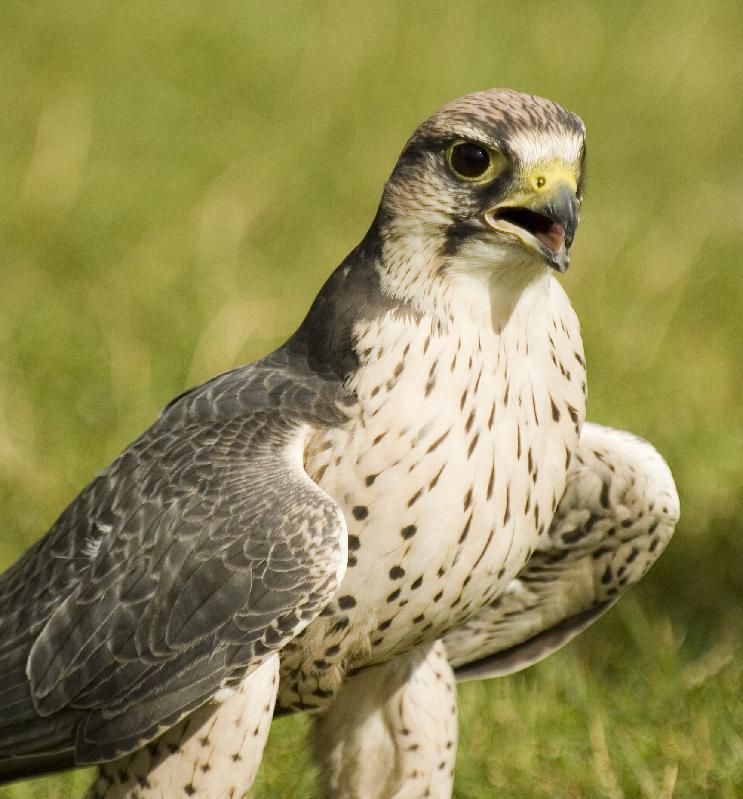 Загалом природа наділила хижаків дуже щедро, якщо йдеться про швидкість. 
Найшвидше з усіх живих істот пересувається, а точніше, летить САПСАН. Цей хижий птах родини соколових, поширений на всіх континентах, окрім Антарктиди, розміром з сіру ворону, здатен розвинути швидкість понад 320 км/год!
Рейтинг швидкості живих істот, поданий нижче, базується на даних журналу Natural History. Швидкість тварин вимірювали на відстанях до 500 м.
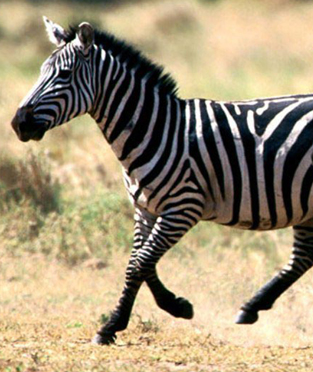 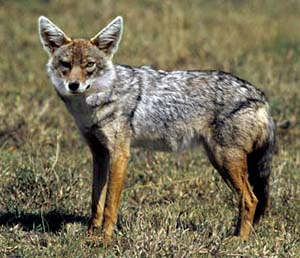 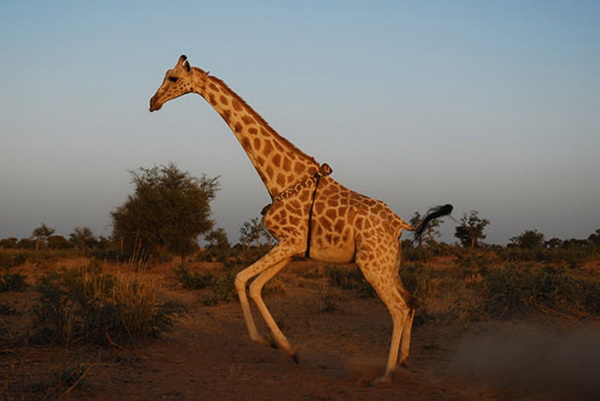 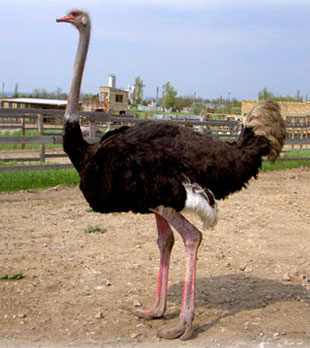 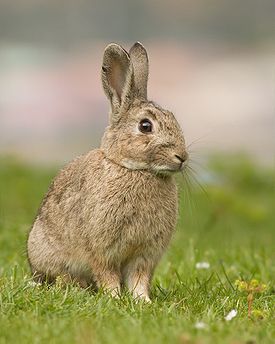 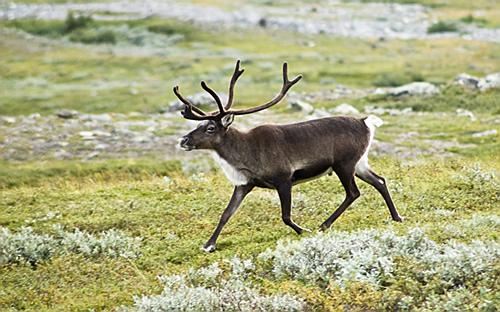 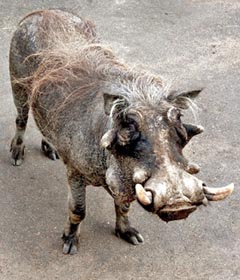 Продовження таблиці
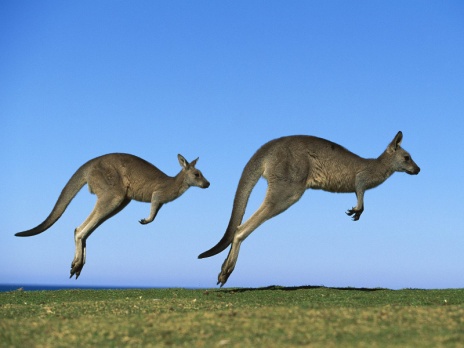 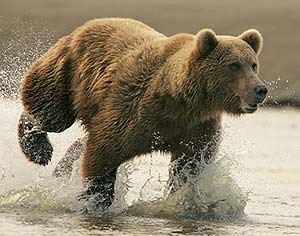 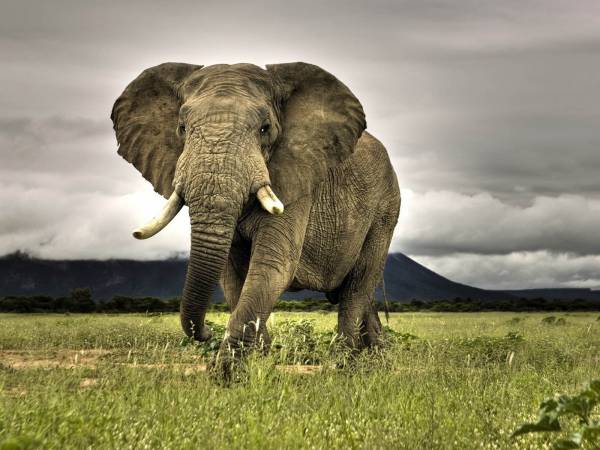 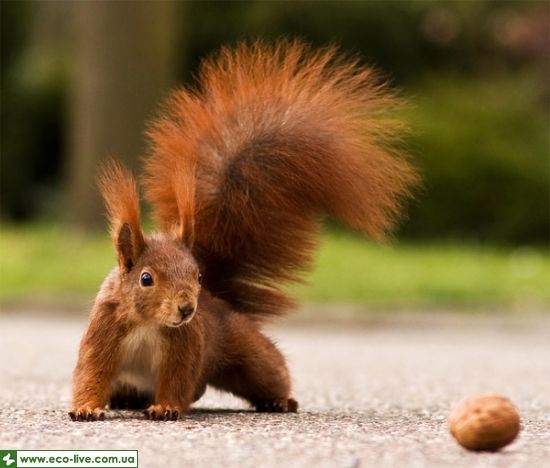 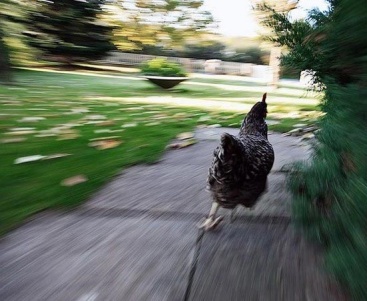 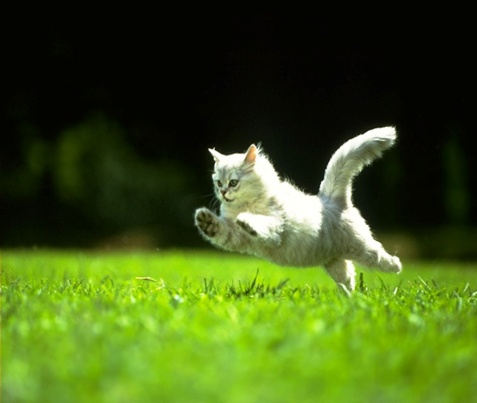 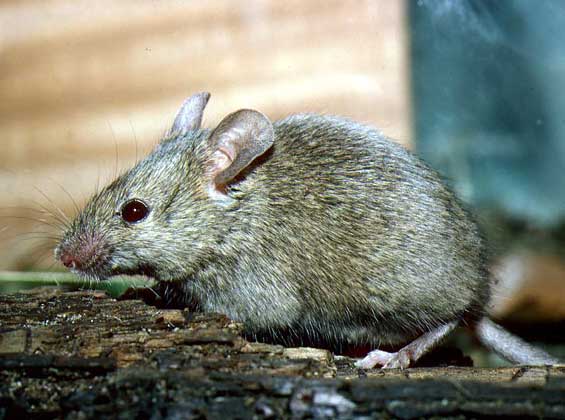 Ось і підійшов до кінця наш рейтинг  Топ 10 Найшвидших  тварини  планети
Дякую за увагу
Над презентацією працював 

Учень 10 - Б класу
Чернівецької ЗОШ №6
КАРАБКА ДМИТРО